Nettkurs 1:
Motorferdsellovens bakgrunn og oppbygning
Anders Tandberg
seniorrådgiver Miljøavdelingen
Seksjon for vilt og motorferdsel
fmtfanta@statsforvalteren.no
21. jan 2021
Skriv spørsmål i chatten:
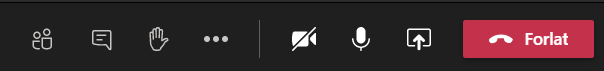 Anders Tandberg – Trollholmsund, Porsanger
Agenda

Statsforvalterens- og kommunens rolle
Motorferdselloven a 1977 – Hvorfor en forbudslov?
Motorferdsellovens prinsipper
Oppbygningen av lov- og forskrift
	-Kommunale forskrifter
	-Direktehjemler
	-Dispensasjonshjemler
Delegasjonsbegrensningene
Anders Tandberg – Rolvsøya, Måsøy.
Statsforvalterens rolle:
Se til at kommunene følge opp Stortingets og Regjeringens vedtak i eget fylke.
Veilede kommunene
Klagemyndighet for kommunale vedtak
Lovlighetskontroll av kommunale vedtak
Rapportere til Miljødirektoratet om praksis i fylket 
Motorferdselmyndighet 5. mai – 30. juni i Finnmark og Nord-Troms jf. nf. § 9
Ønske om endringer i lovverket skjer via de folkevalgte og inn til Storting og Regjering - ikke gjennom offentlig myndighetsutøvelse. Dette vil derfor ikke være et tema i denne kurs-serien.
Anders Tandberg - Karasjok
1977: Stortinget vedtar motorferdselloven (mfl.)
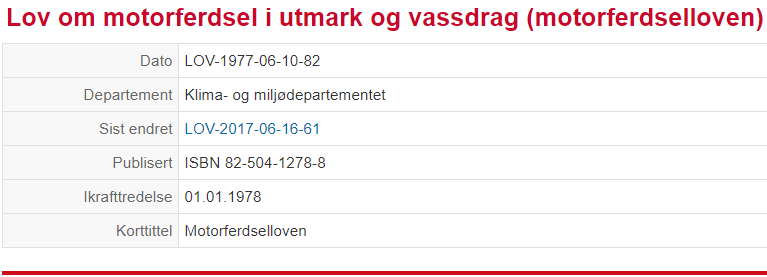 Lovens hovedregel
§ 3 «I utmark og vassdrag er motorferdsel ikke tillatt med mindre annet følger av denne lov eller vedtak med hjemmel i loven»
1988: Stortinget vedtar «nasjonal forskrift» til motorferdselloven (nf.)
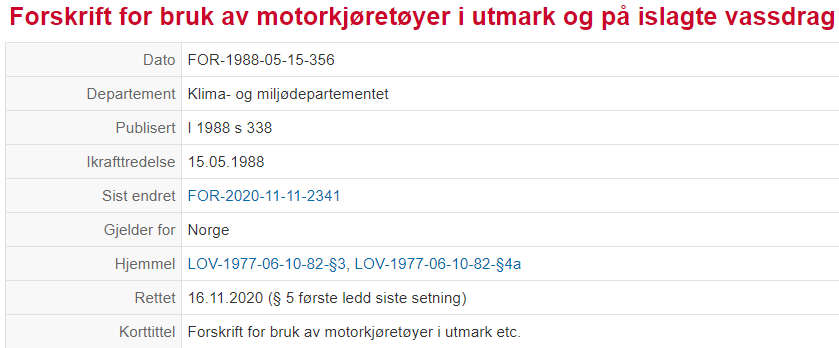 Storting eller Regjering v/KLD har etter dette gjort flere endringer i lov og forskrift som utvider, innskrenker eller presiserer kommunens myndighet
Anders Tandberg – Austertana, Tana
Motorferdsel i utmark reguleres gjennom

Motorferdselloven (1977)
Nasjonal forskrift til motorferdselloven (1988)
Sentrale forskrifter gitt i medhold av lov og forskrift, eks.:
- Forskrift om bruk av motorkjøretøy på barmark langs tradisjonelle ferdselsårer, Finnmark
- Forskrift om forbud mot helikopterskiing m.m.
- Forskrift om forbud mot bruk av beltemotorsykkel (snøscooter) på offentlig veg.

Vi senere til kommunens myndighet..
Anders Tandberg – Varangerhalvøya nasjonalpark, Vadsø
Motorferdsellovens formål
Hvorfor behov for en slik miljølov?

Ot.prp.nr.45 ( 1976-1977 ):
Motorferdsel i utmark var blitt et økende miljøproblem;
	-Hensynet til naturmiljø 	og tradisjonelt friluftsliv
§ 1 «Formålet med denne lov er ut fra et samfunnsmessig helhetssyn å regulere motorferdselen i utmark og vassdrag med sikte på å verne om naturmiljøet og fremme trivselen».
Anders Tandberg – Storelva, Vadsø
Ot.prp.nr.45 ( 1976-1977 ):
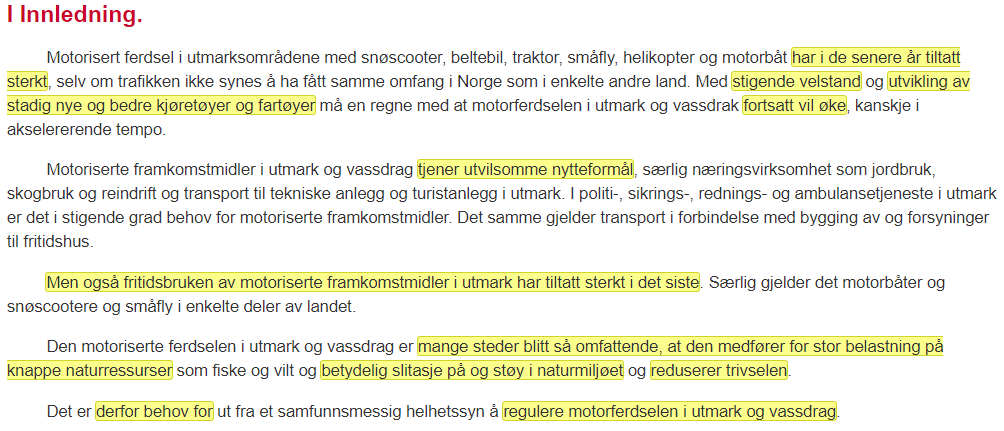 Anders Tandberg - Storelva, Vadsø
Motorferdselloven (1977): Bakteppet
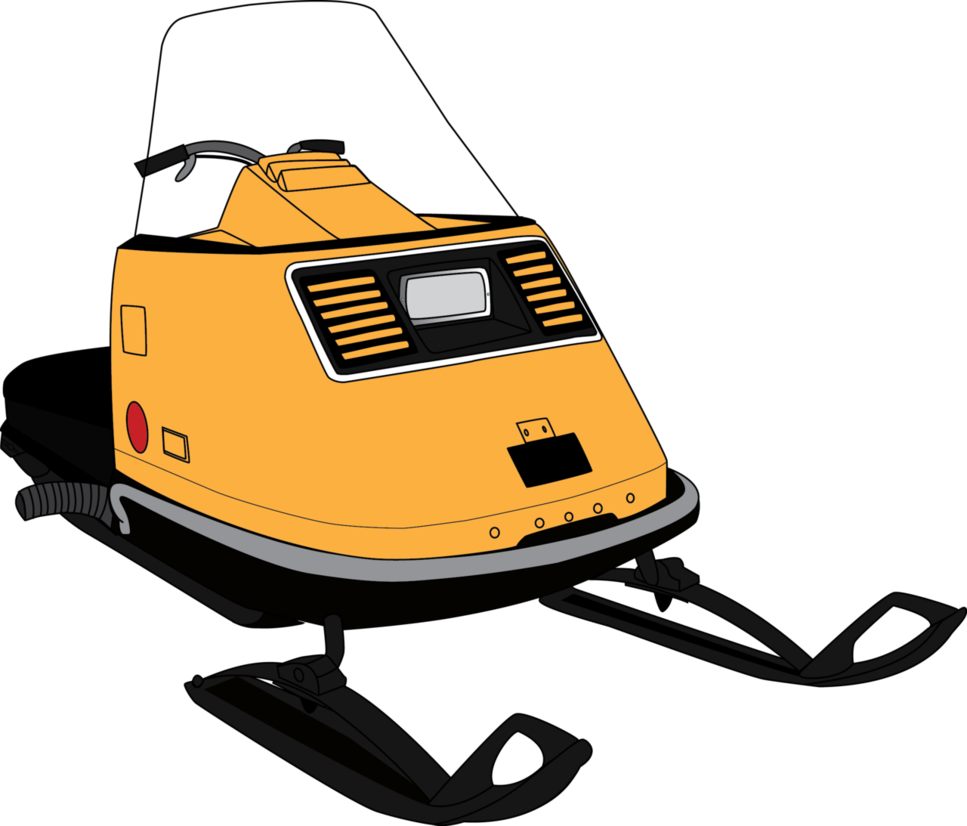 Teknologiutvikling etter 2. verdenskrig


(2) Velstandsutvikling / økt kjøpekraft i husholdningene


(3) Samfunnsutvikling (miljøvern)         Rettsutvikling
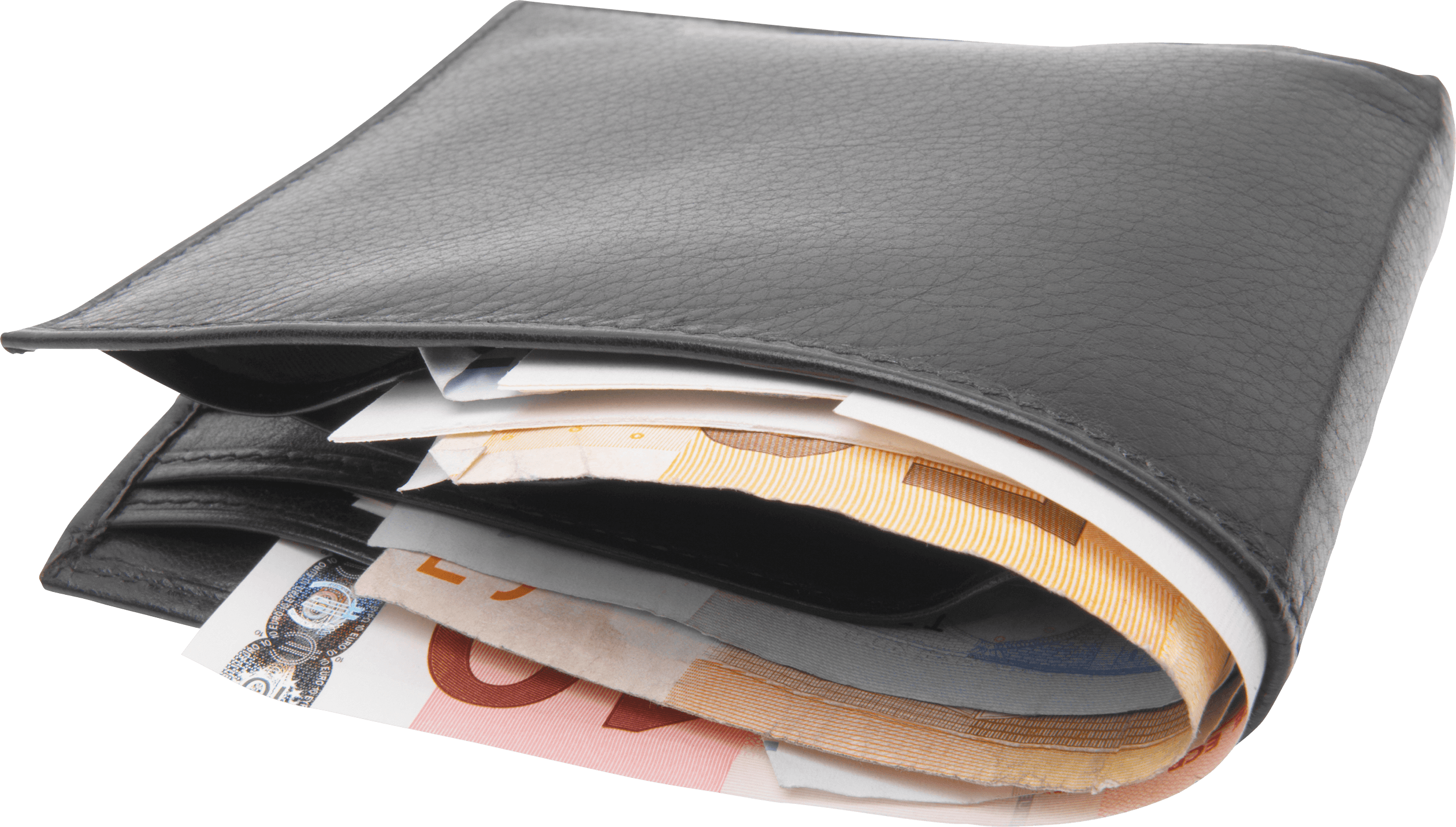 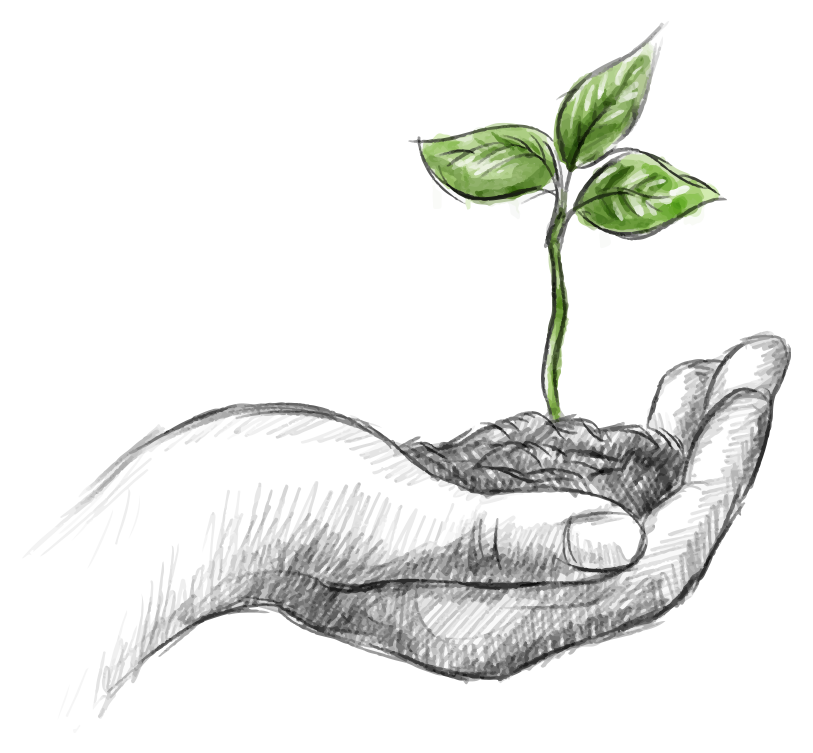 folkeviljen
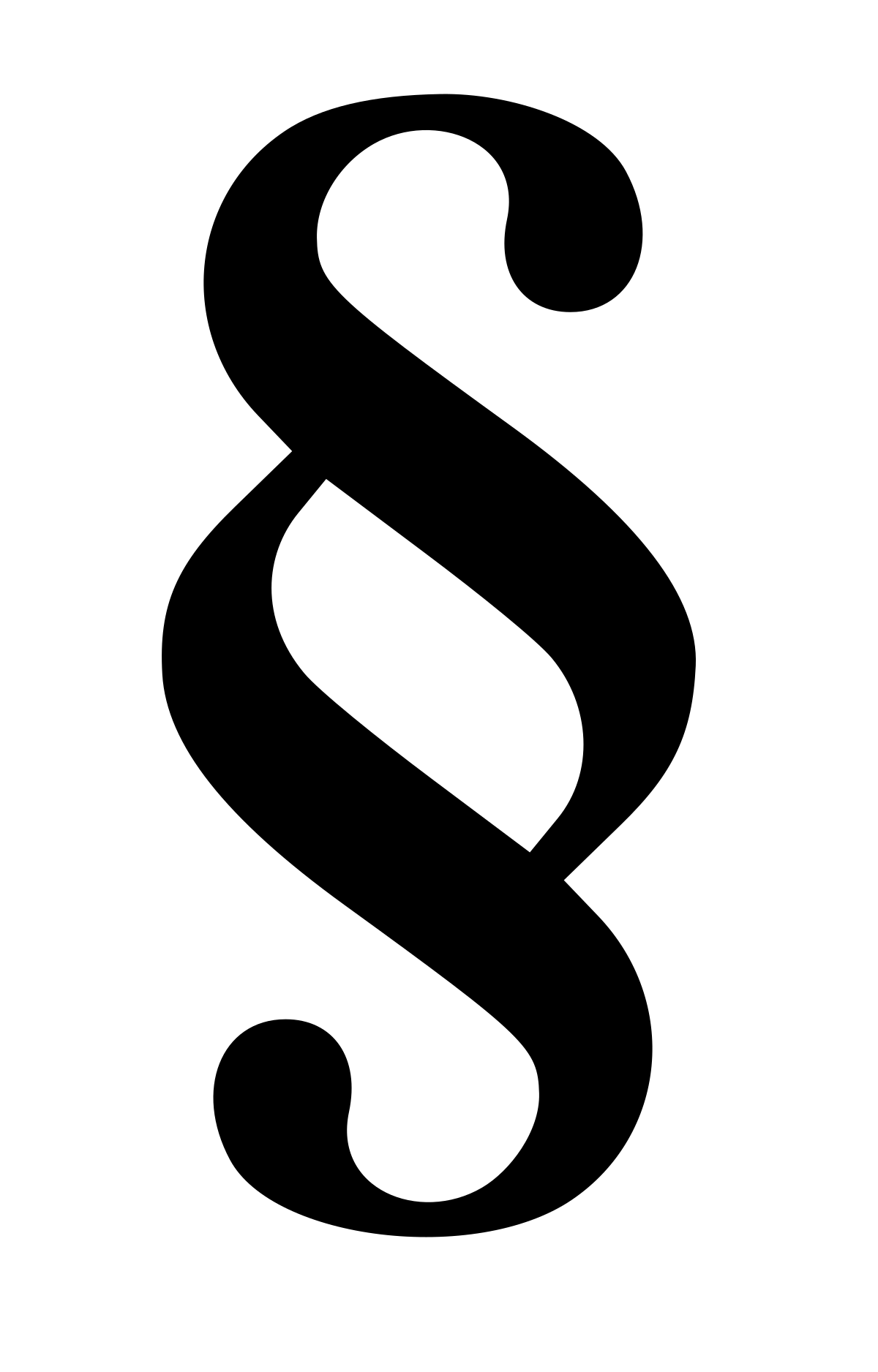 Anders Tandberg – Øvre Pasvik nasjonalpark, Sør-Varanger.
Prinsipper i motorferdselloven jf. lovtekst og rundskriv

Teknologinøytral – det er hensynene bak loven som står i fokus

Mål om å begrense motorferdsel i utmark - lovens innretning som forbudslov

Nyttekjøring fremfor fornøyelseskjøring

Transport av materiell og utstyr, ikke persontransport (unntak: funksjonshemmede)

Søknad om kjøring på barmark skal behandles strengere enn på snødekt mark - skadepotensial

All motorferdsel skal foregå aktsomt og hensynsfullt for å unngå skade og ulempe for naturmiljøet og mennesker (mfl. § 8, nf § 1) – grunnprinsipp overfor kommunen som forvaltningsmyndighet og den som kjører

Grunneier/fester/forpakter kan forby motorferdsel (lovens § 10) – grunneiersamtykke innhentes av dispensasjonssøker

Dispensasjonene skal være lovlige og kontrollerbare for oppsynsmyndighet – kommunens oppgave
Anders Tandberg –Varangerhalvøya nasjonalpark, Vadsø
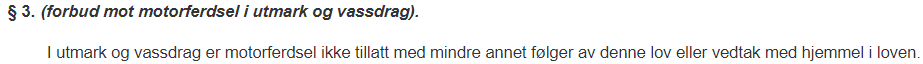 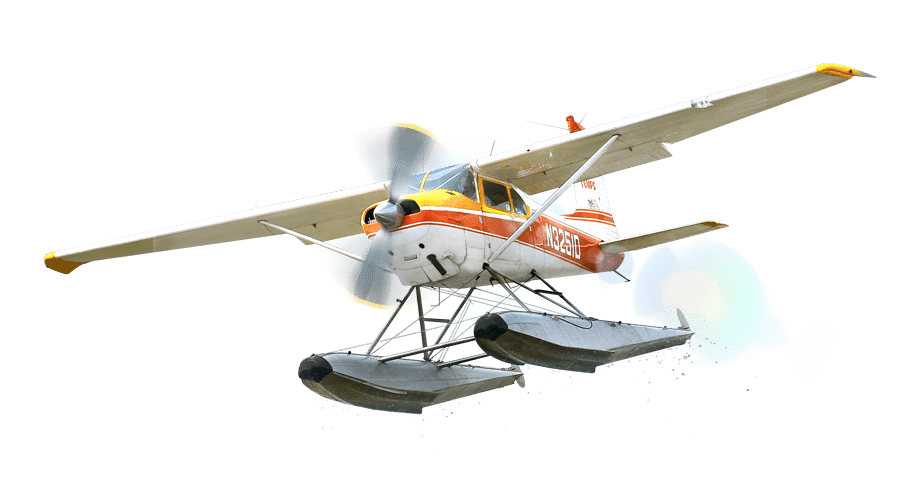 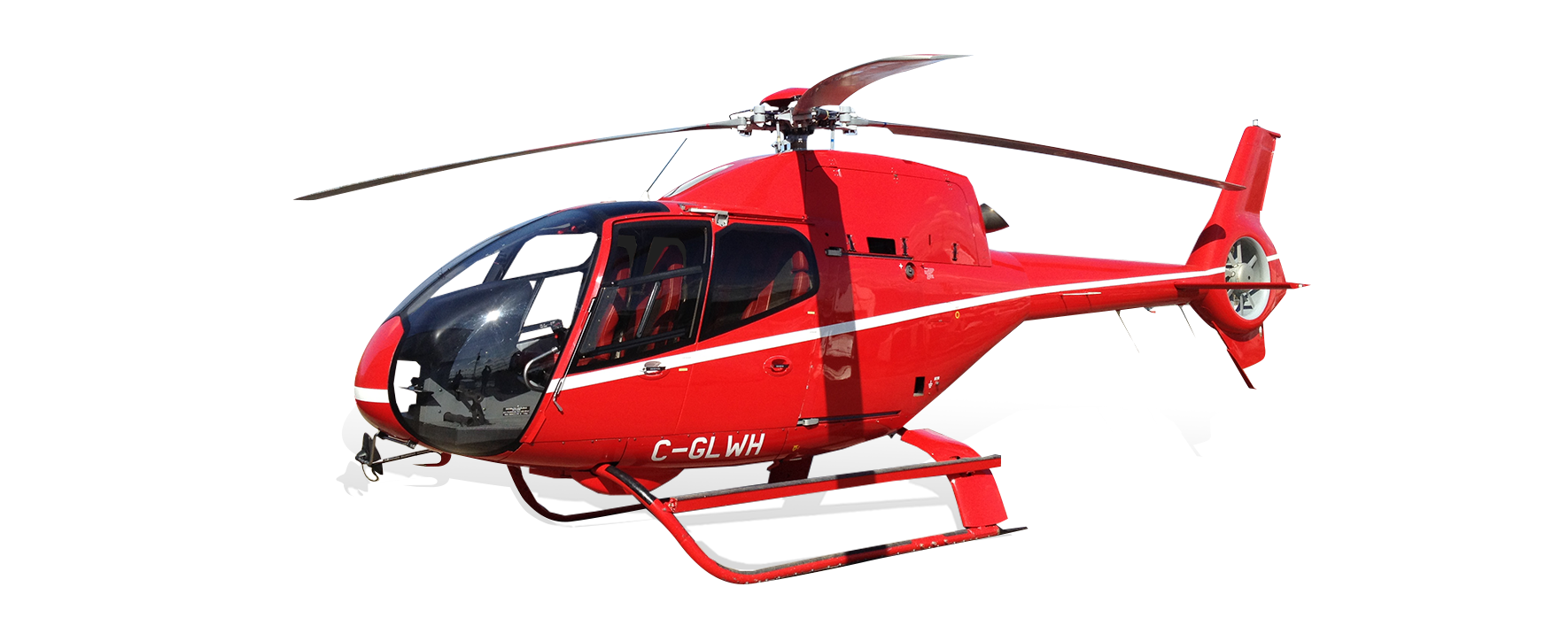 Lovens virkeområde
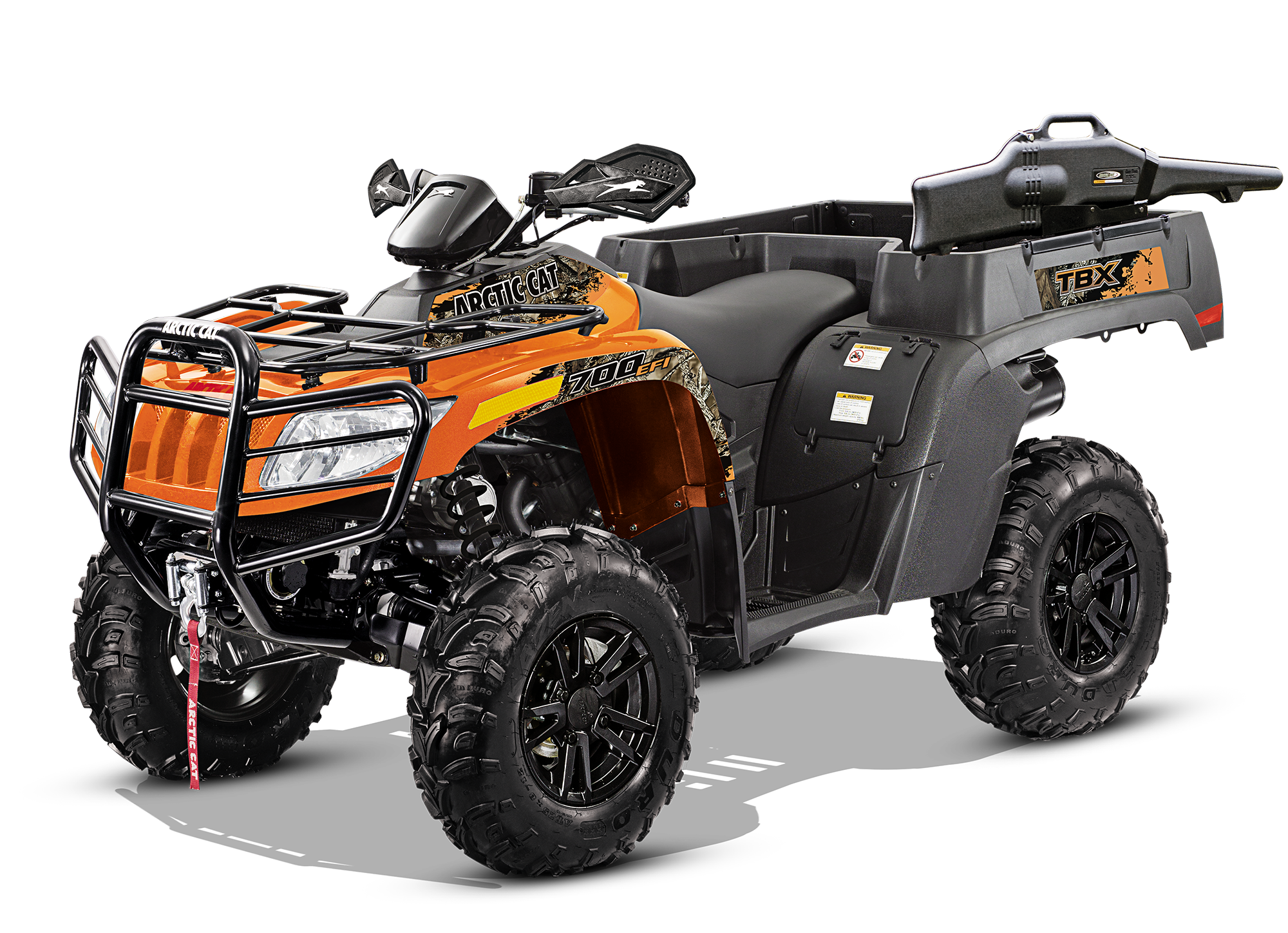 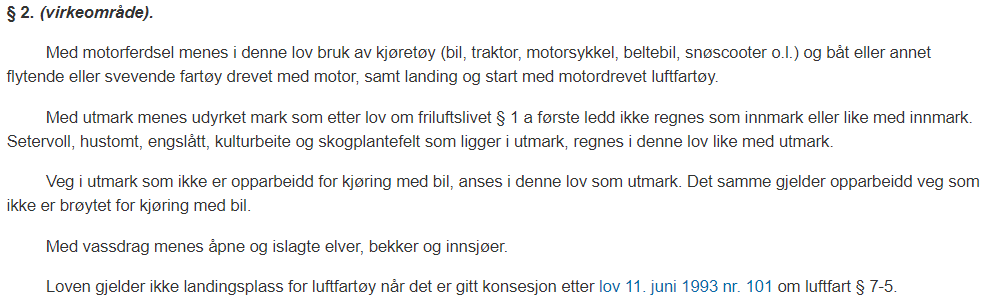 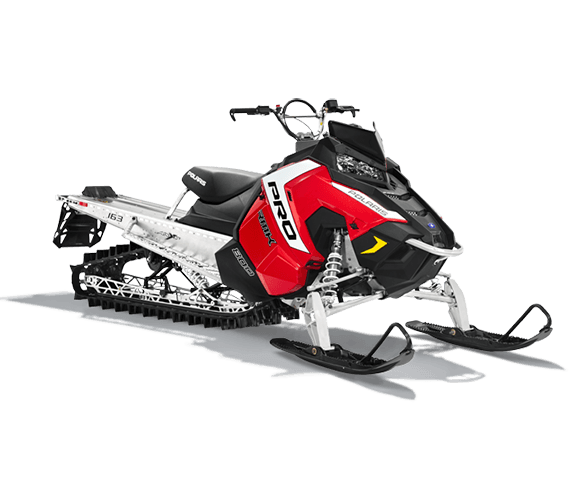 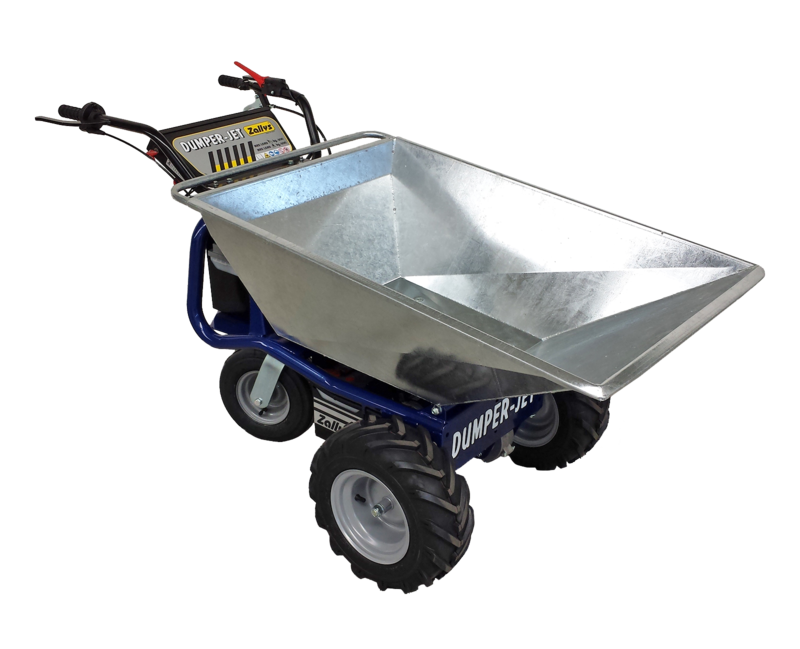 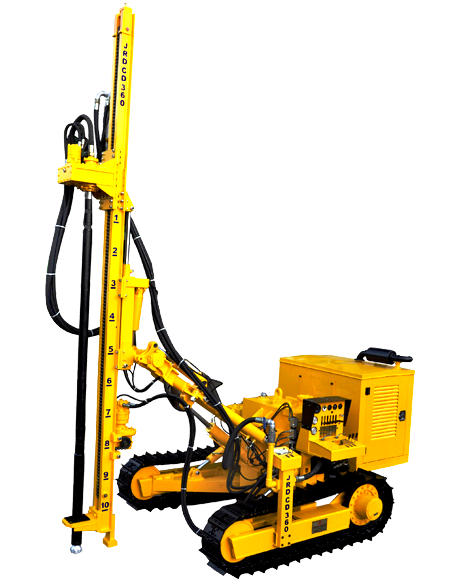 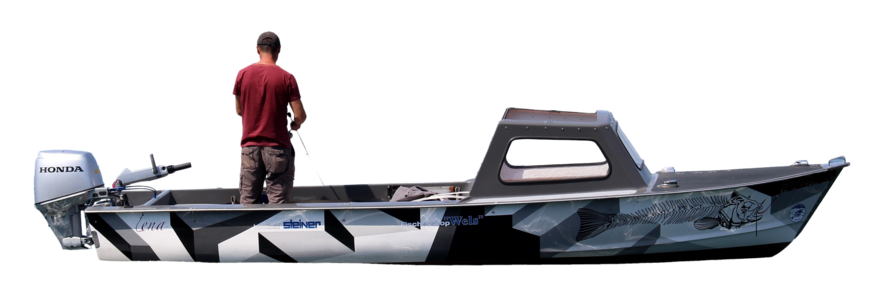 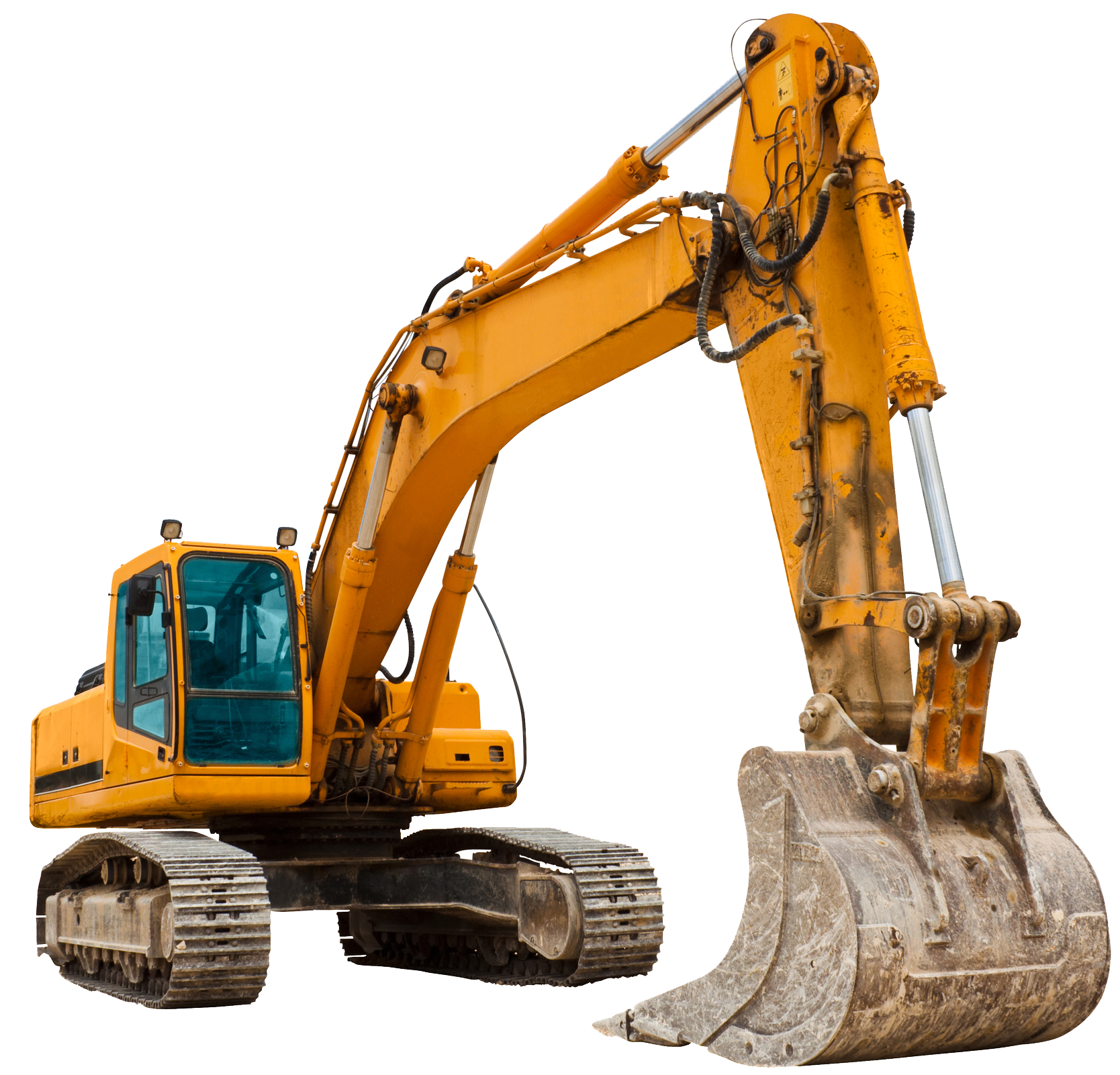 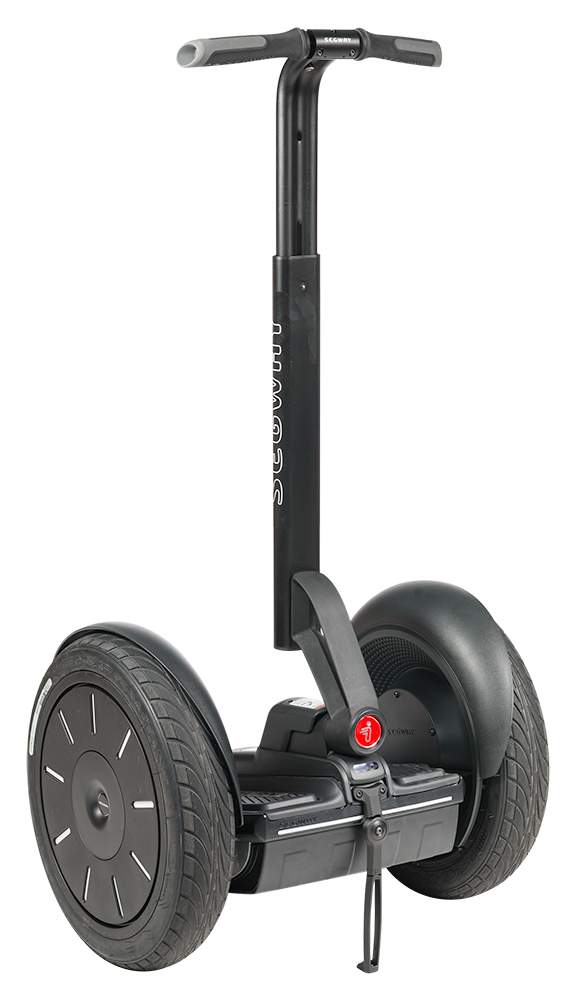 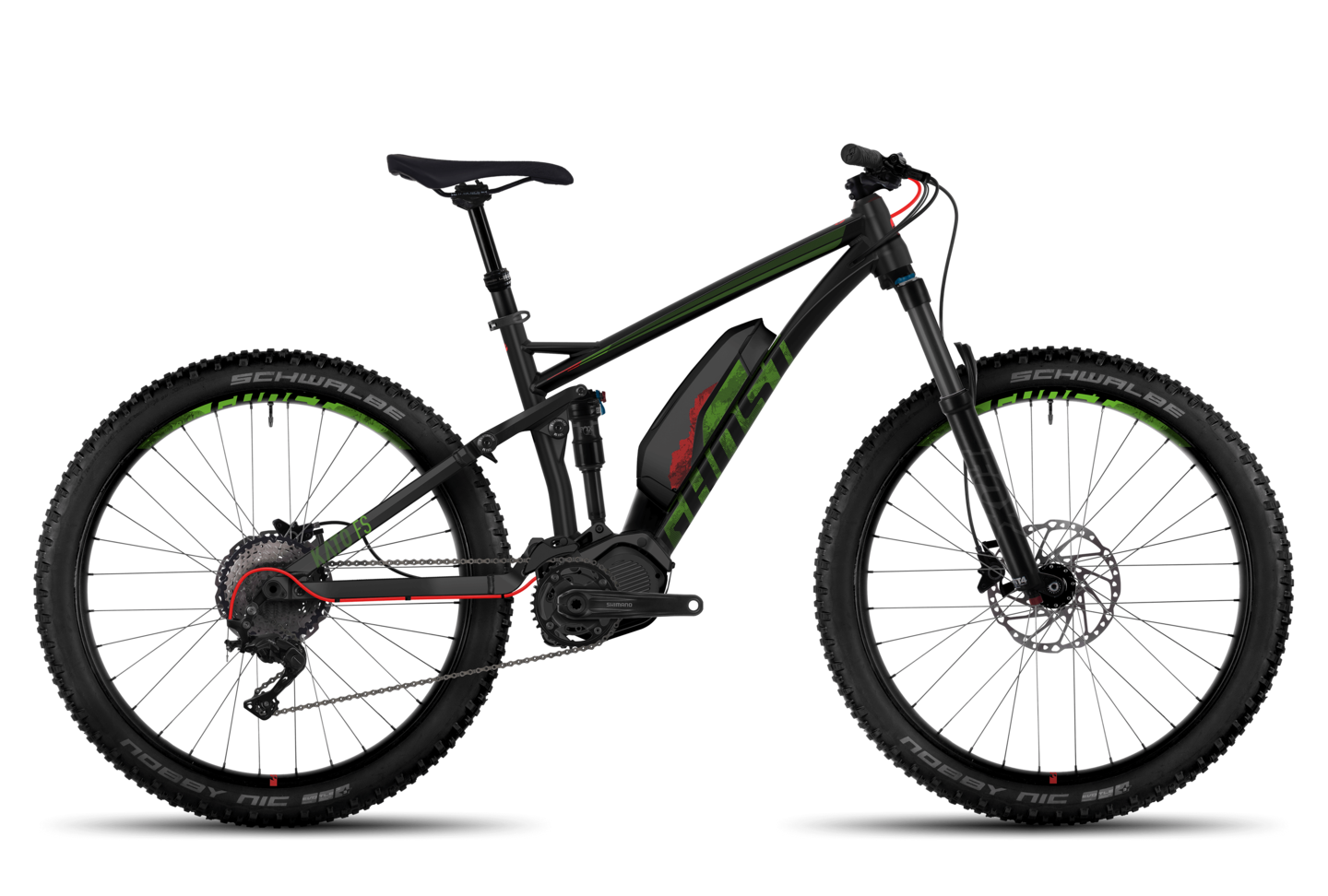 Anders Tandberg – Viinikka, Vadsø
1. utsiling: Utenfor lovens virkeområde jf. mfl. § 2
Utenfor lovens virkeområde jf. mfl. § 2
Innmark 
Veg opparbeida for kjøring med vanlig personbil (Nb! se rettspraksis)
Bruk av luftfartøy utover start/landing – utenfor lovens virkeområde (flygningen)
Landingsplasser for luftfartøy med konsesjon etter lov om luftfart
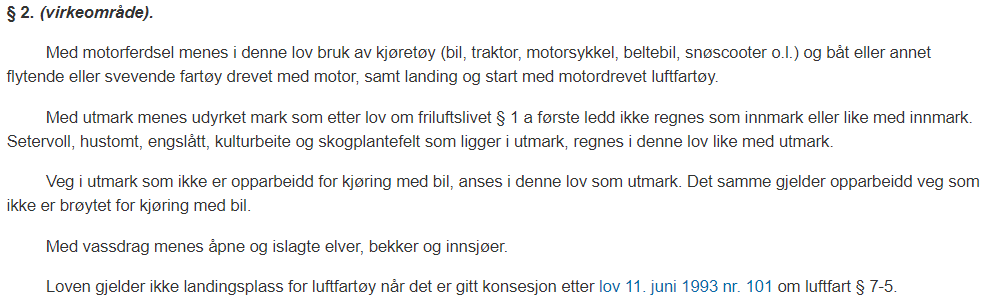 Anders Tandberg – Ifjordfjellet, Tana.
2. utsiling: Generelle unntak fra mfl. § 3 om forbudet mot motorferdsel i utmark
Unntak fra forbudet i mfl. § 3:
Unntak gitt i sentrale forskrifter eller Statsforvalterens forskrifter, eks. forskrift om barmarksløyper i Finnmark

Unntak gitt i kommunale forskrifter, eks. forskrift om snøskuterløyper

Direktehjemlene i mfl. § 4, nf. §§ 2 og 3

Bruk av motorfartøy (båt mv.) på vann >2 km2 og vassdrag jf. mfl. § 4

Bruk av elektriske sykler med max. nominell effekt 0,25 kW, slutter å dra ved max. 25 km/t og ved egen motorkraft kun oppnår max. 6 km/t. jf. nf. § 2a
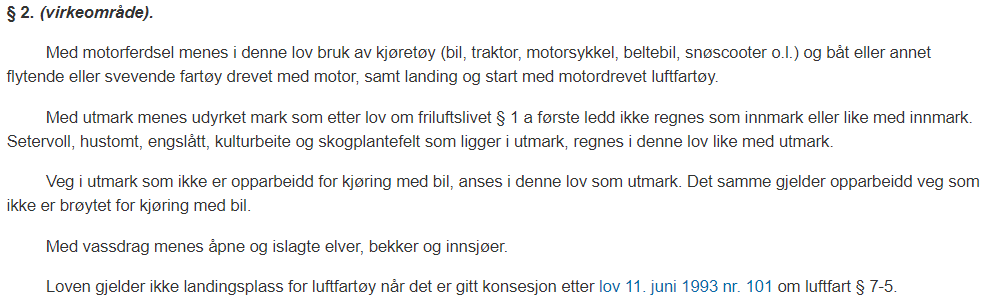 Anders Tandberg – Ifjordfjellet, Tana.
Motorferdsellovens oppbygning og logikk – Når kan kommunen gjøre unntak fra forbudet i mfl. § 3 og innen hvilke rammer?
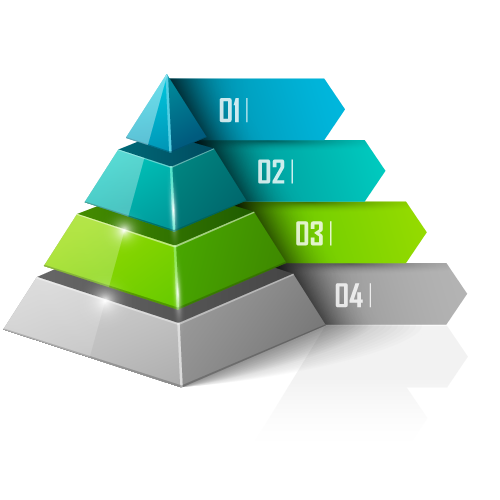 Sikkerhetsventilene – særlige grunner
Formålsbestemte dispensasjonsbestemmelser
Kommunale forskrifter
Direktehjemlene
Anders Tandberg – Ifjordfjellet, Tana.
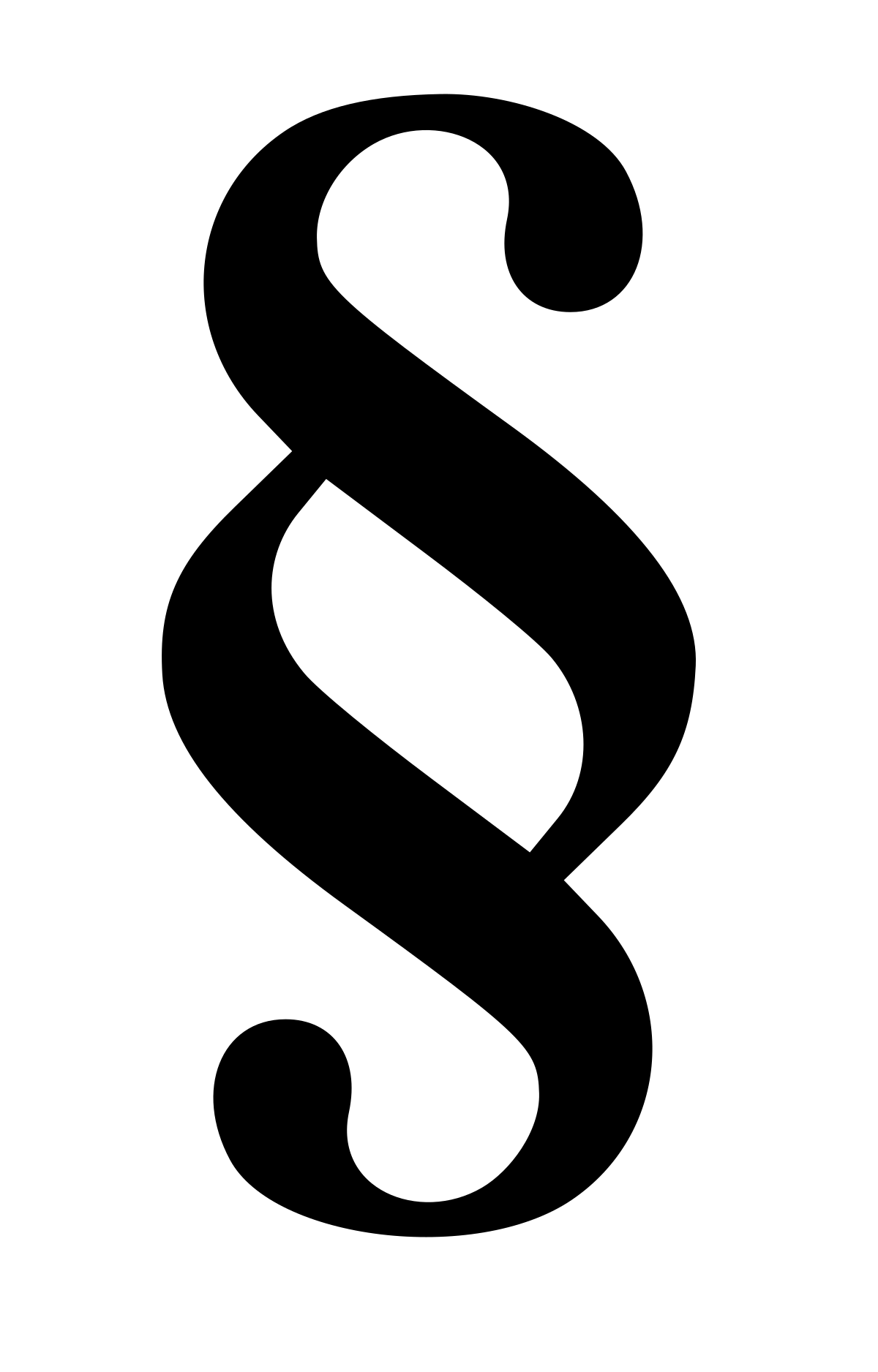 Nivå 1: Direktehjemlene
Motorferdselloven 
Mfl. § 4: Alle former for motorferdsel i utmark som ellers er forbudt jf. mfl. § 3
Nasjonal forskrift
Nf. § 2: Barmark




Nf. § 2a: Elektriske sykler
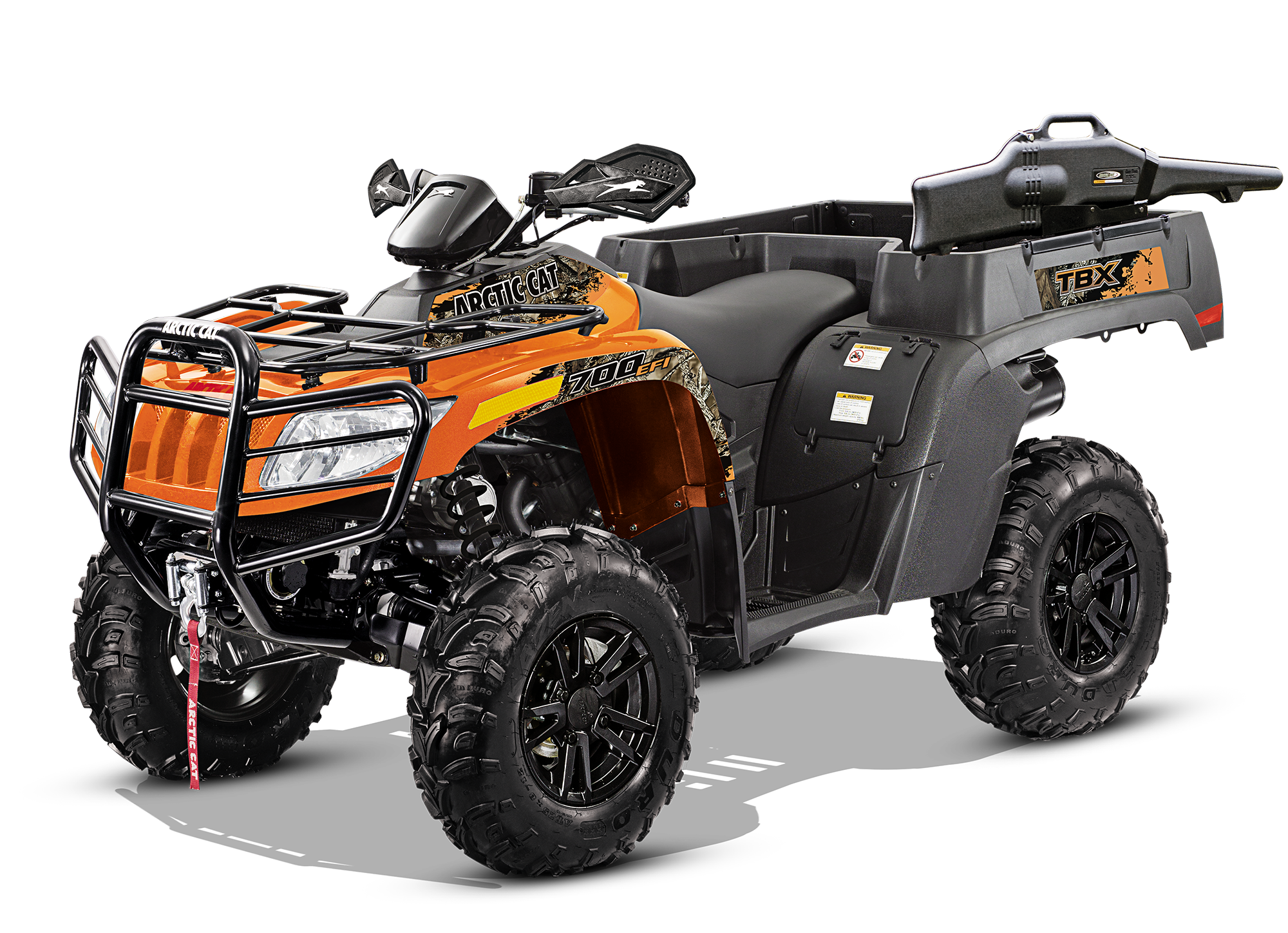 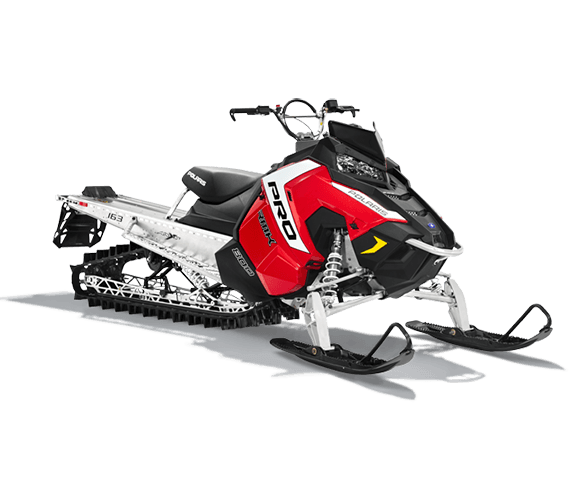 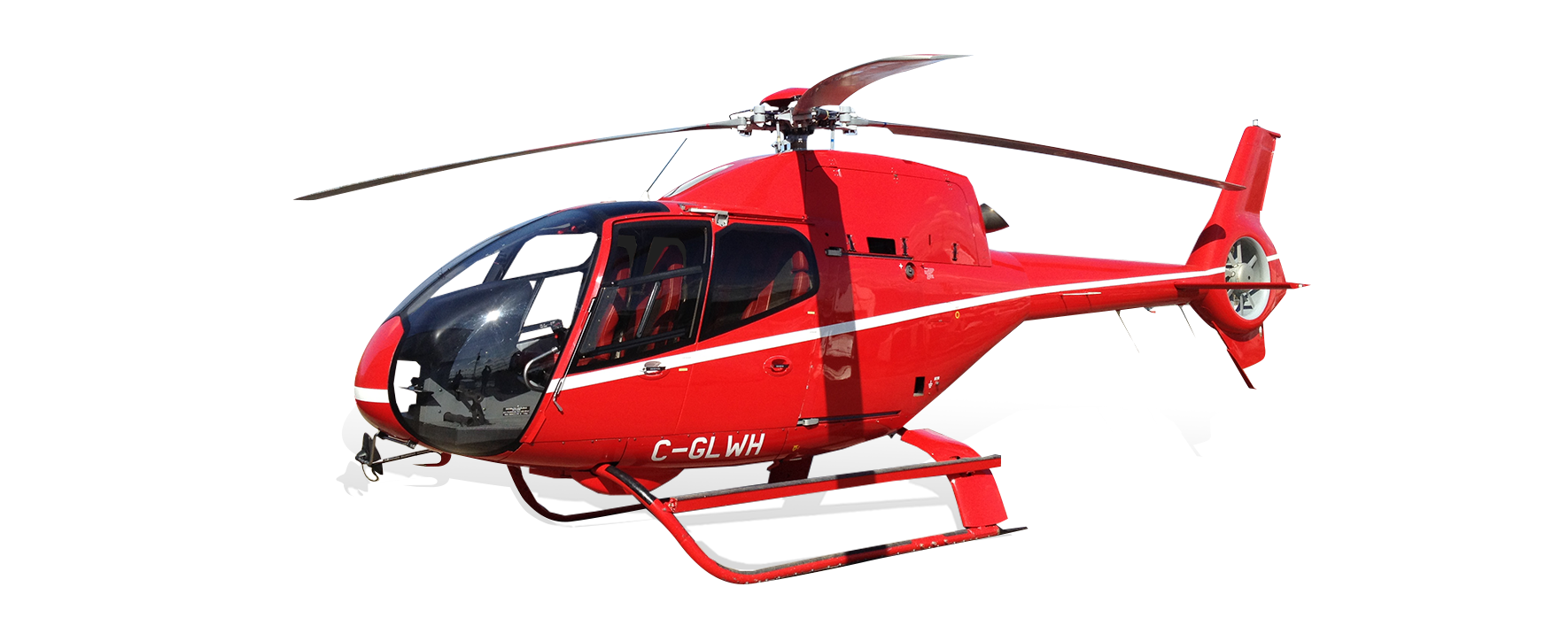 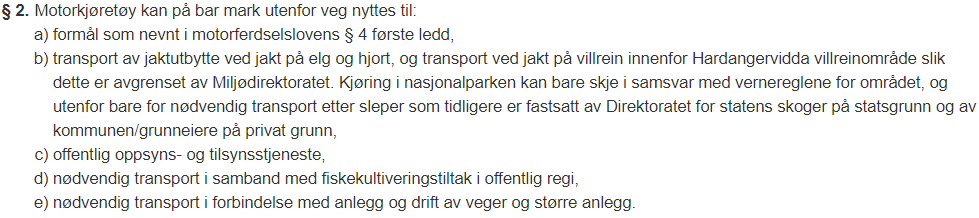 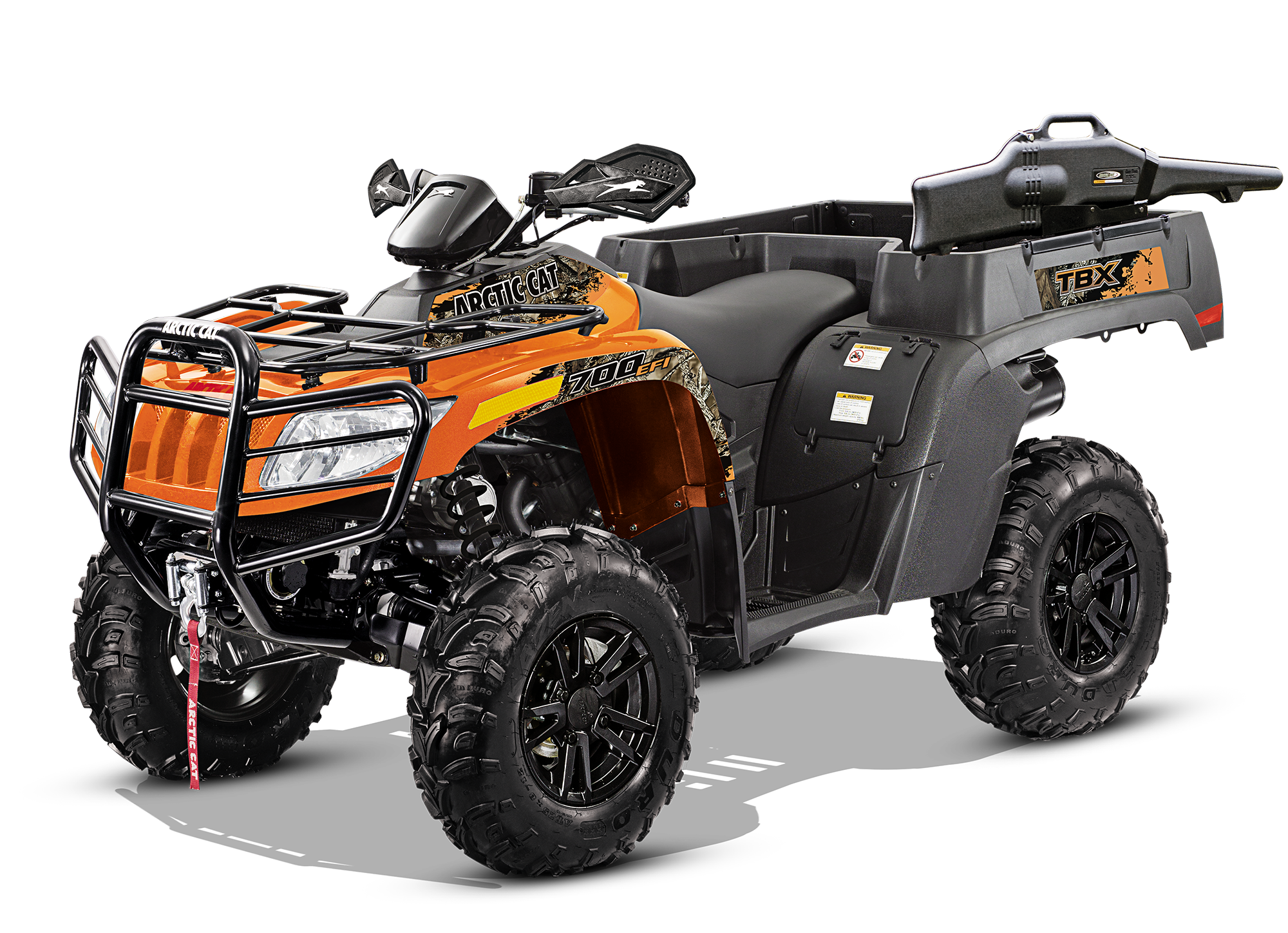 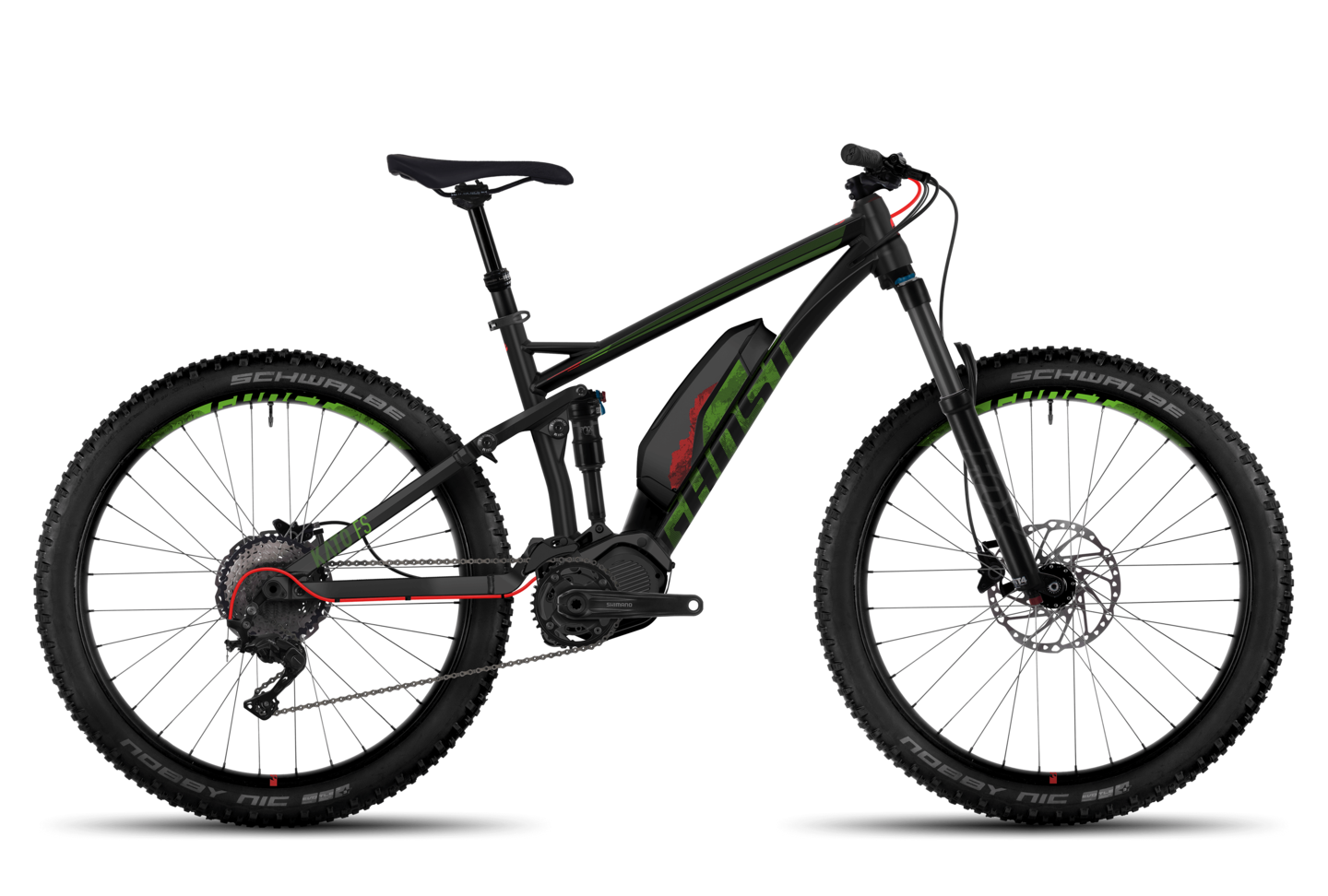 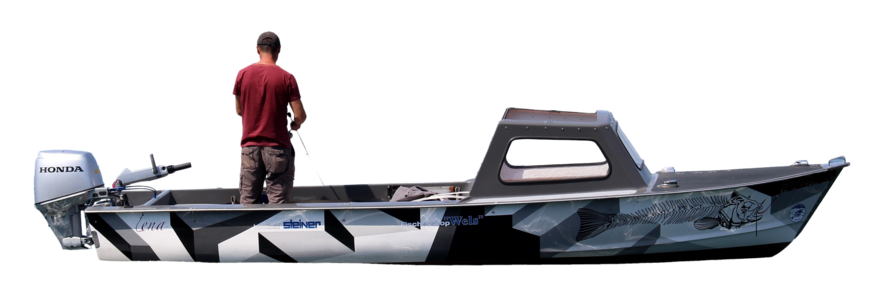 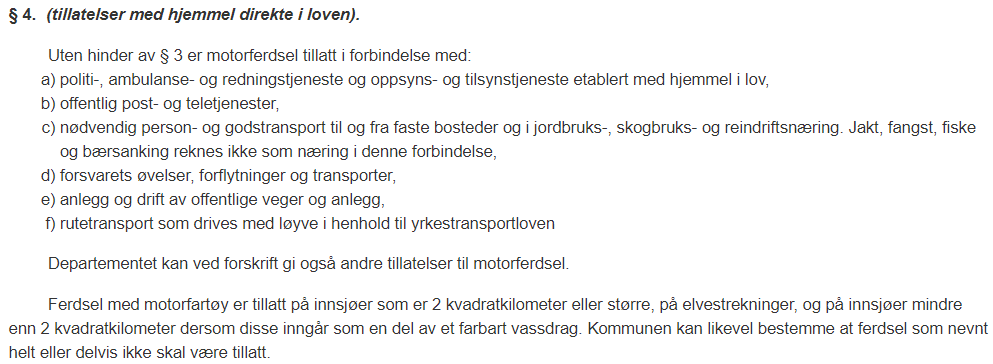 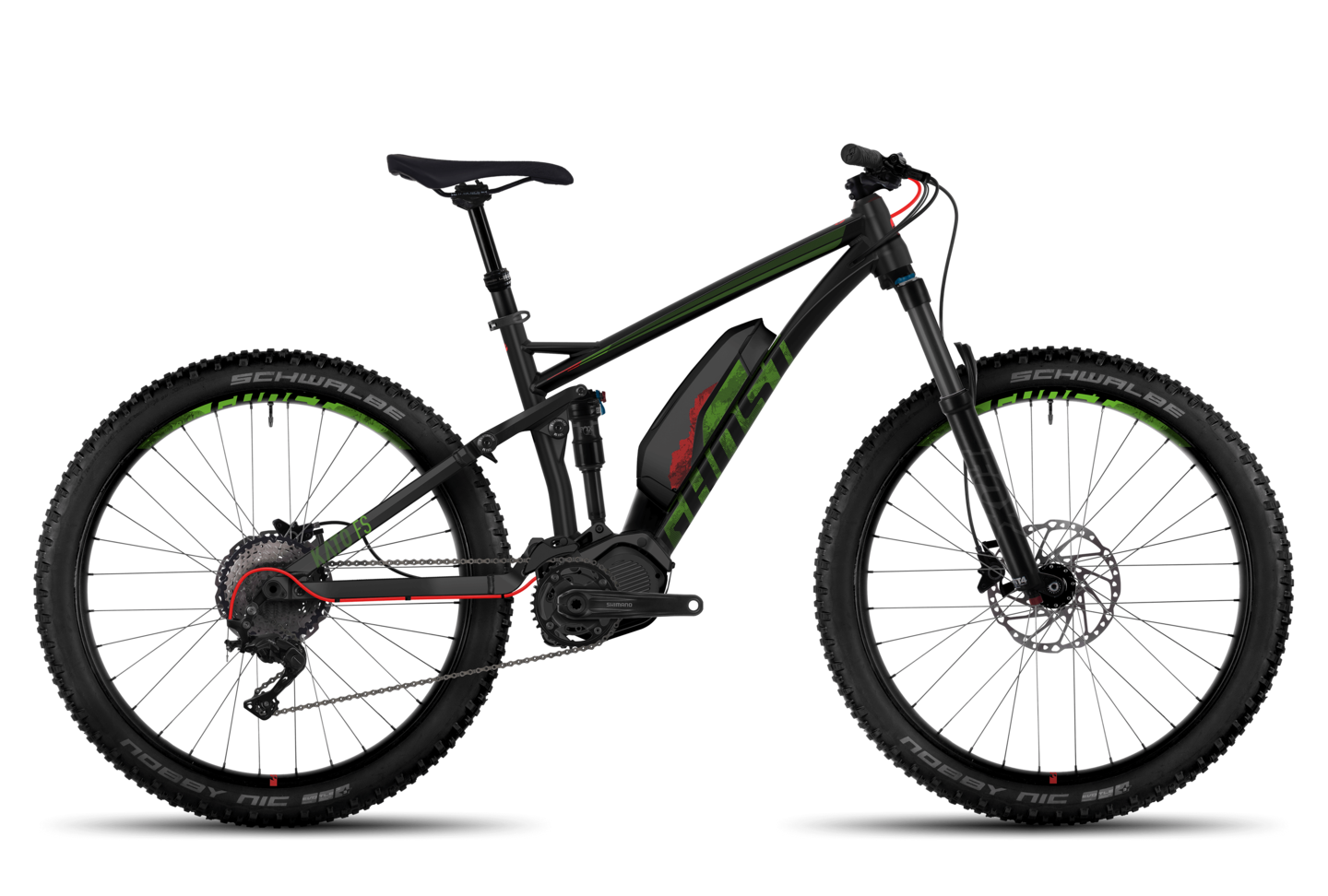 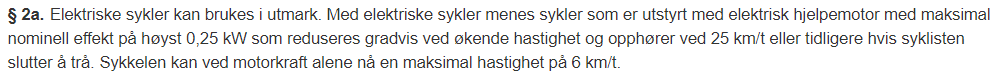 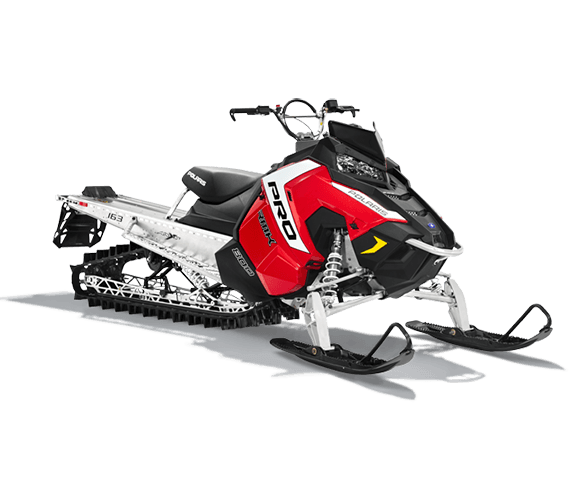 Nf. § 3: Snødekt mark
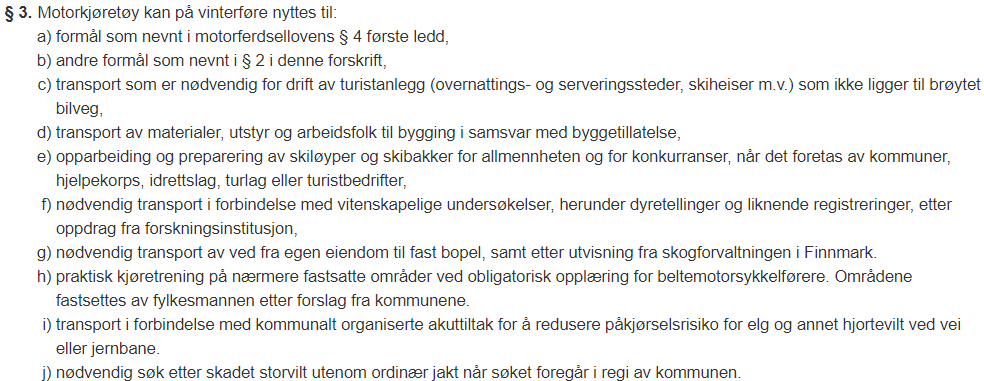 Ingen saksbehandling i kommunen, kun veiledning
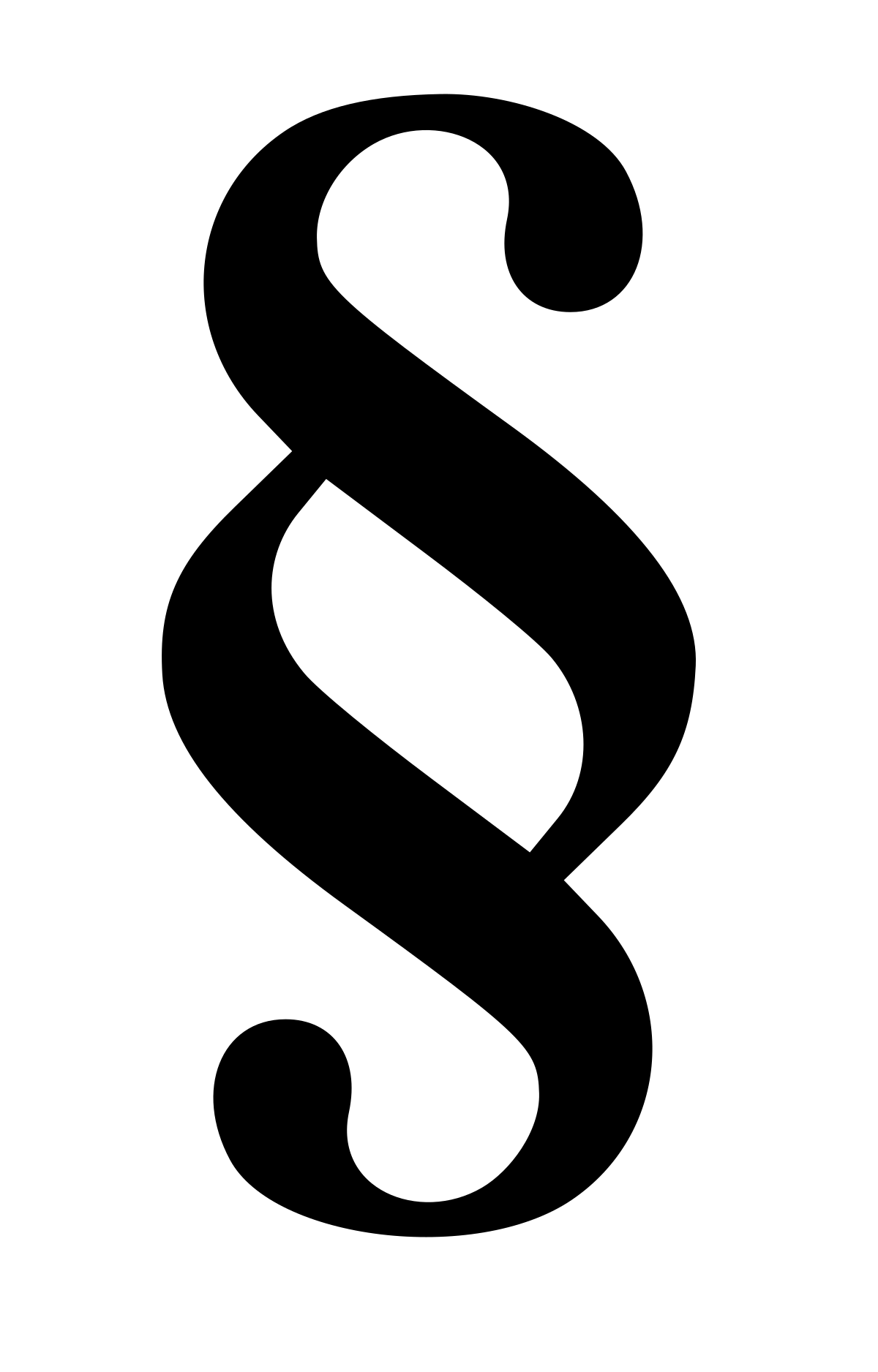 Nivå 2: Kommunale forskrifter – innskrenke eller utvide adgangen til motorferdsel i utmark.
Kommunen kan kun vedta forskrifter innen de rammene loven/forskriften åpner for
Motorferdselloven
Mfl. § 4 tredje ledd: innskrenke bruk av motorfartøy på vann- og vassdrag, eks. forbud mot bruk av vannjetaggregat (vannskuter) 
Mfl. § 4a og nf. § 4a: kommunal forskrift om snøskuterløyper
Mfl. § 5 første ledd bokstav a): start/landing med luftfartøy i utmark, eks. utpekte landingsplasser i utmark for transport til angitte formål
Mfl. § 5 første ledd bokstav b): tillate motorfartøy på vann mindre enn 2 km2
Nasjonal forskrift
Nf. § 2a andre ledd: begrense eller forby bruk av elektrisk sykkel i utmark
Nf. § 3 andre ledd: regulere motorferdsel som ellers er tillatt etter direktehjemlene i nf. § 2 (barmark) og nf. § 3 (snødekt mark). Kan ikke regulere direktehjemlene i mfl. § 4.
Mfl. § 4a og nf. § 4a: kommunal forskrift om snøskuterløyper
Nb! Kommunale saksbehandlingsrutiner er ikke forskrifter, kun interne dokumenter uten rettsvirkning.
Krav til behandlingsmåte: forvaltningsloven kap. VII (forskriftsvedtak)
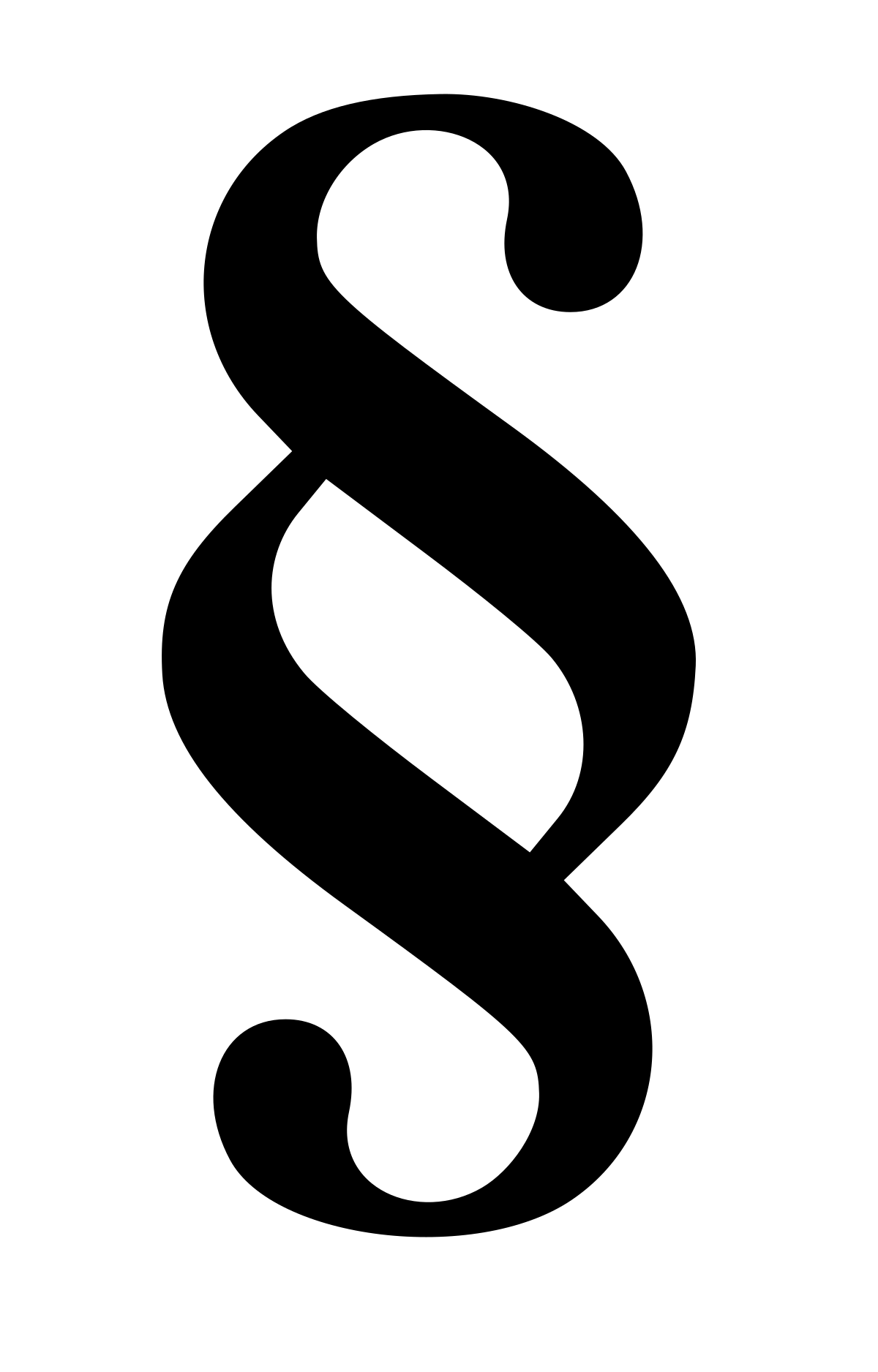 Nivå 3: De formålsbestemte dispensasjonsbestemmelsene
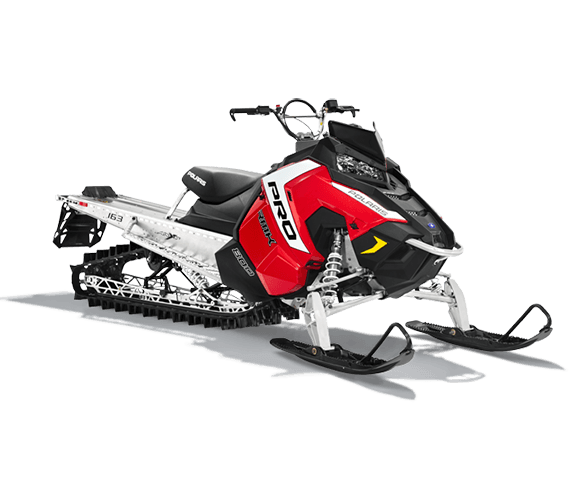 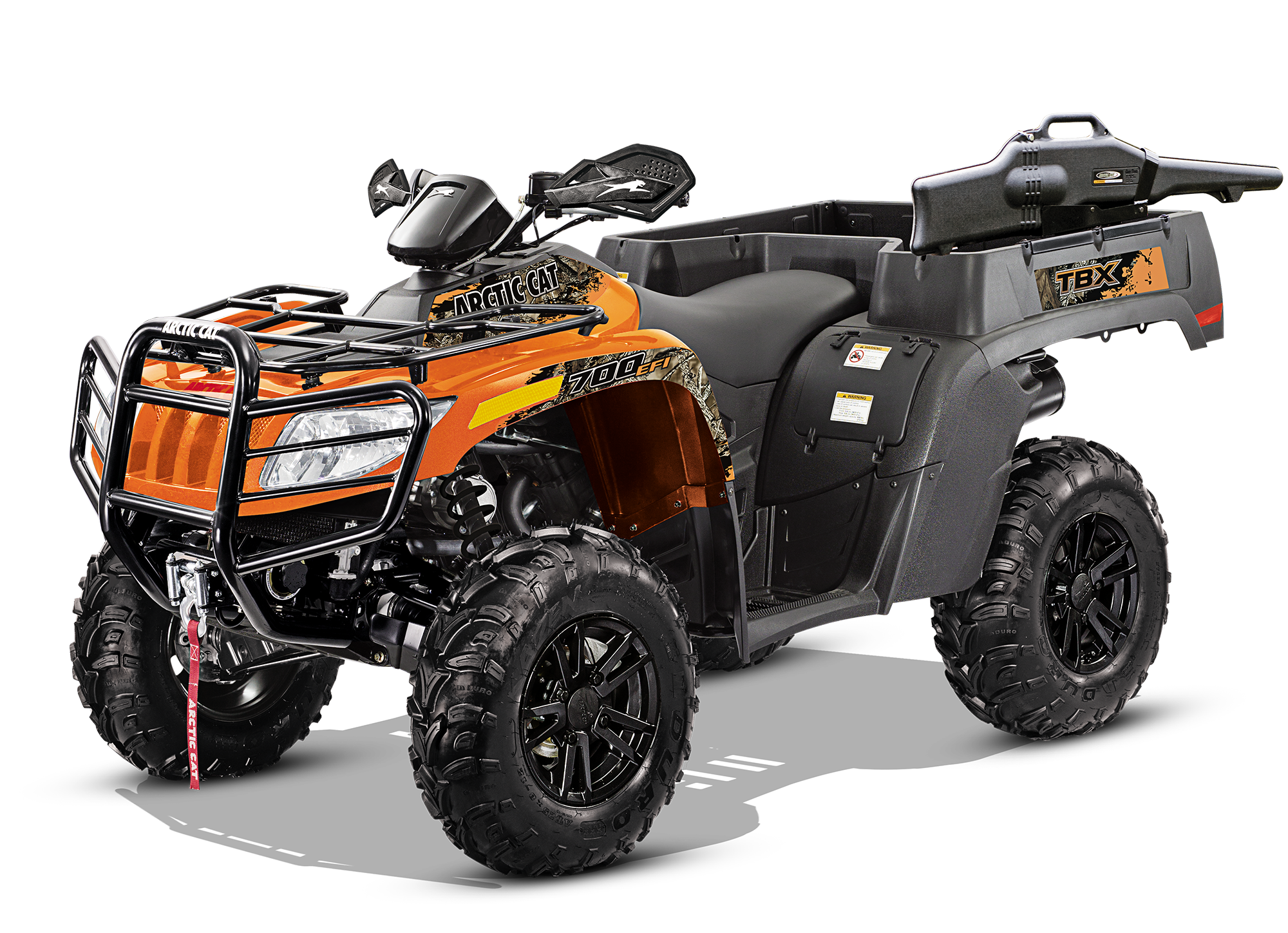 Snødekt mark
Nf. § 5 Aksepterte formål
Leiekjøring
Varig funksjonshemmede
Transport av bagasje/utstyr til hytte uten brøytet bilveg
Utmarksnæring for fastboende (erstattet av § 5a!)
Transport av ved utover nf. § 3 g)
Gruppeturer for helse- og omsorgsinstitusjoner

Nf. § 5a Utmarksnæring
Transport av materiell og utstyr
Næringsoppgave = >50.000kr/år + Enhetsregisteret
Transport etter nærmere bestemte traseer

Nf. § 5b Jervebås - utkjøring og tilsyn
Barmark
Nf. § 5a Utmarksnæring 
Transport av materiell og utstyr
Næringsoppgave = >50.000kr/år + Enhetsregisteret
Kun langs traktorveg. I Finnmark også etter godt etablerte barmarkstraséer.
Krav til behandlingsmåte: forvaltningsloven kap. IV-VI (enkeltvedtak)
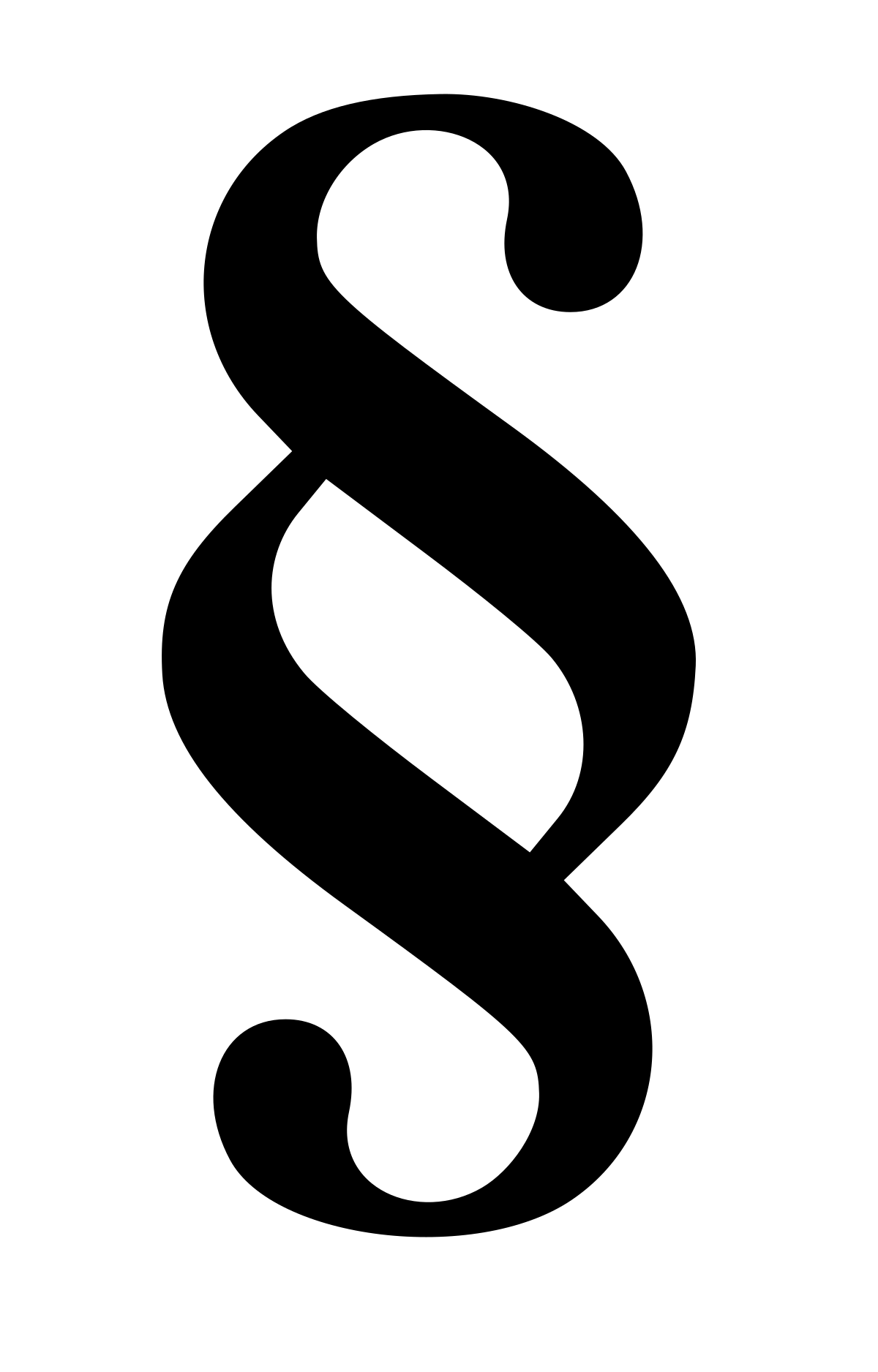 Nivå 4: Sikkerhetsventilene (særlige behov)
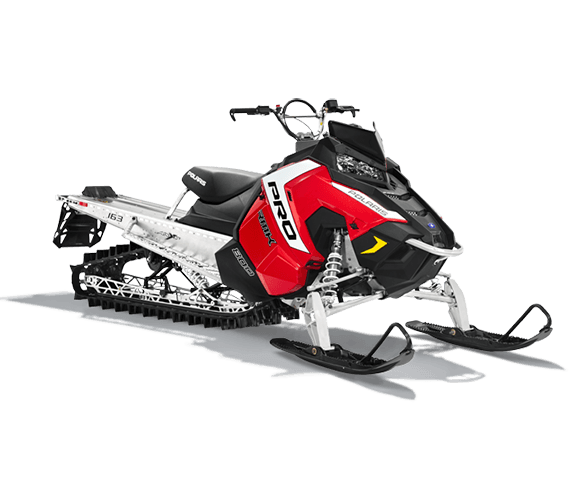 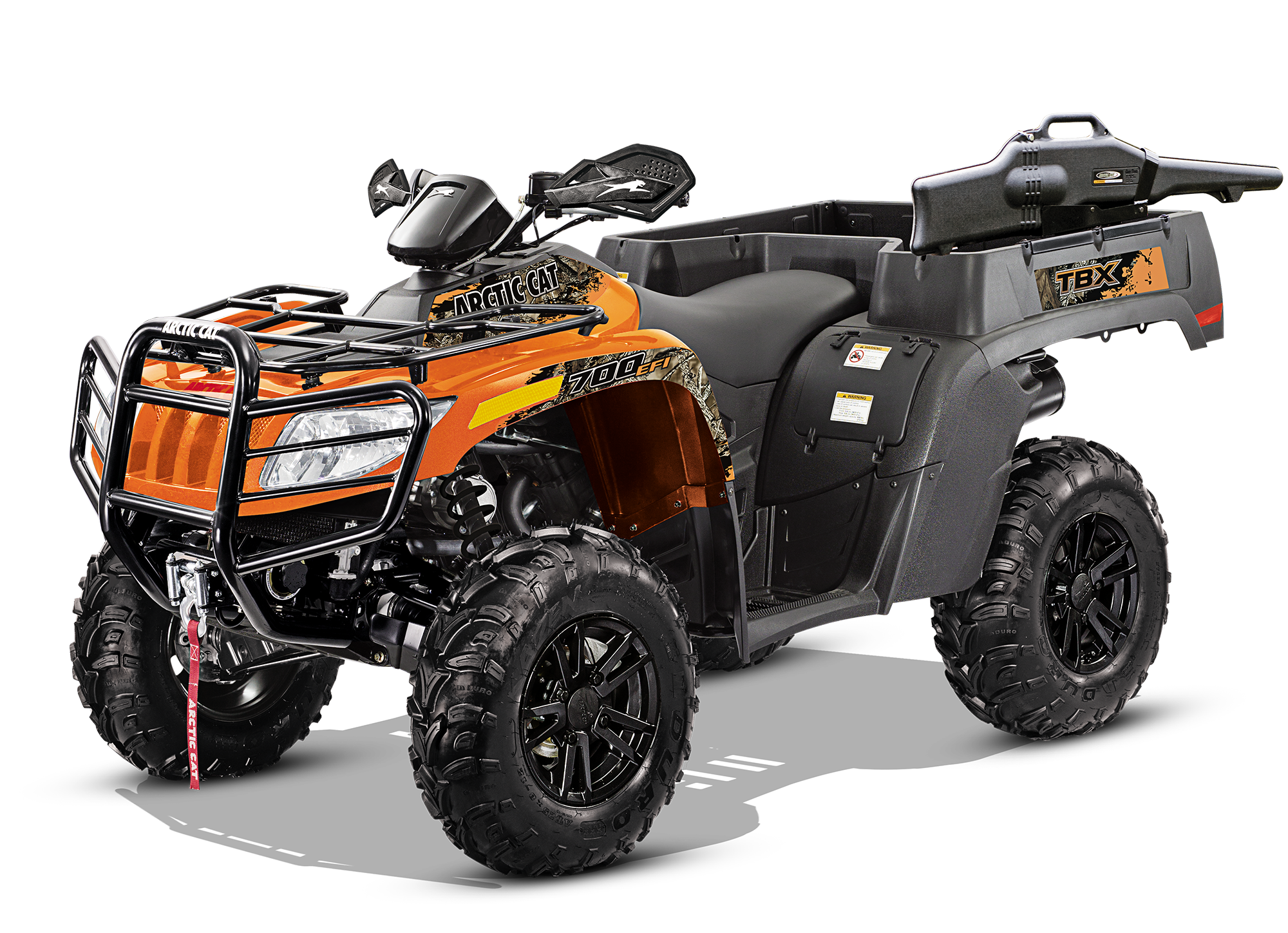 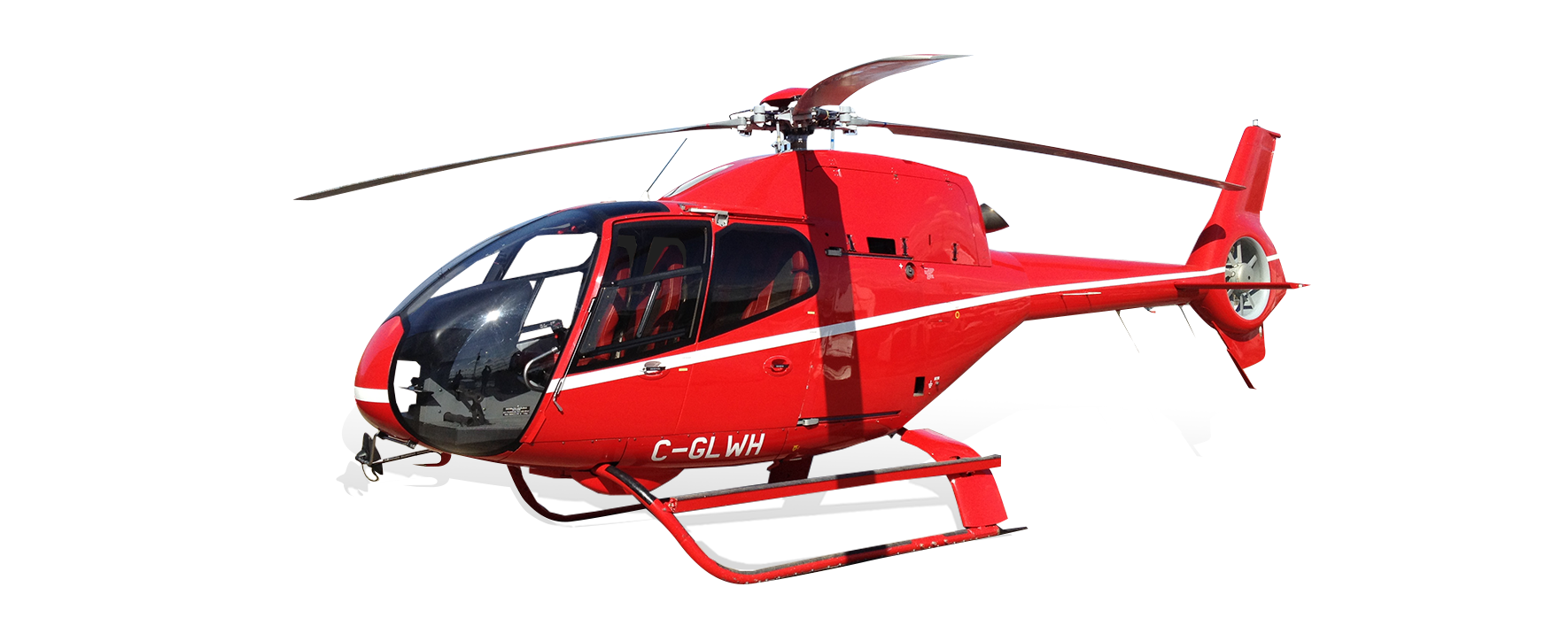 Luftfartøy eller motorfartøy
Motorferdselloven § 6
Start og landing med luftfartøy
Motorfartøy (båt) på innsjø < 2 km2 

Vilkår: Når særlige grunner foreligger
Snødekt mark eller barmark
Nasjonal forskrift § 6
Bruk av motorkjøretøy på snødekt- og barmark utover dispensasjonshjemlene i nf. §§ 2 – 5 

Alle vilkårene må være oppfylt:
Dispensasjon kan kun gis i unntakstilfeller 
Søker må påvise særlig behov
Behovet må ikke knytte seg til turkjøring
Behovet må ikke kunne dekkes på annen måte
Transportbehovet skal vurderes opp mot mulige skader og ulemper i forhold til et mål om å redusere motorferdselen til et minimum.
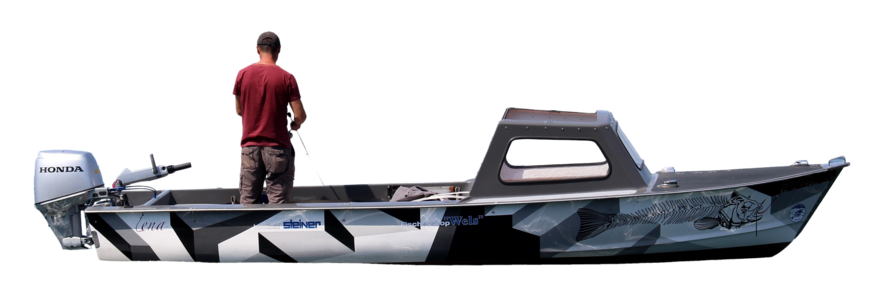 Krav til behandlingsmåte: forvaltningsloven kap. IV-VI (enkeltvedtak)
Delegasjonsbegrensning
Vedtaksmyndigheten ligger i utgangspunktet hos kommunestyret

Det følger av den enkelte dispensasjonshjemmel hvorvidt denne myndigheten kan delegeres – og til hvilket organ i kommunen

Der det står «kommunen» kan kommunestyrets myndighet delegeres til annet politisk utvalg («folkevalgt organ») eller administrasjon («kommunal tjenestemann»)
Eks. delegasjonsbegrensning:
nf. § 6: «..kan kommunestyret – eller et annet folkevalgt organ som kommunestyret bestemmer» - ikke administrasjon!
Anders Tandberg - Krampenes, Vadsø
«Vårforbudet» i Finnmark og Nord-Troms (5. mai – 30. juni) jf. nf. § 9 av hensyn til hekke- og yngletid, sårbar natur i vårløsninga og reindrifta
Forbud mot motorferdsel etter nasjonal forskrift
Statsforvalteren er myndighet

Kommunen fortsatt myndighet etter lovens § 6
Direktehjemlet motorferdsel etter lovens § 4 er tillatt
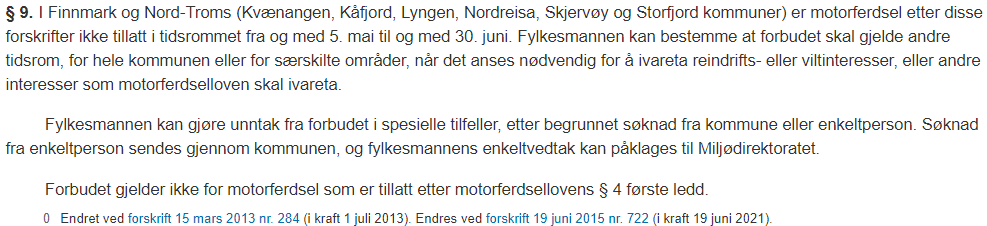 Anders Tandberg – Sørøya, Hasvik
Spørsmål?
Anders Tandberg – Sáđejohnjálmmevárri, Karasjok